Monitoring the soil water balance
Storage
INs
OUTs
P + IRR     =    ET + R + DP    +    ΔS
Precipitation
Soil water storage
Deep percolation
Irrigation
Surface runoff
Evapotranspiration
Soil water balance related monitoring equipment
Data loggers accessed at surface
Soil moisture
Soil water potential
Shallow
Deep
Flux (below root zone)
Groundwater levels
Applied water
Precipitation
Evapotranspiration
Infiltration rate
Soil type analysis across depths
Irrometer
1 ft
Soil moisture probe
2 ft
3 ft
Soil water potential probe
4 ft
Lysimeter
5 ft
Monitoring well
6 ft
Water table
7 ft
***not quite to scale but close….
PVC pipe routing tipping bucket to data logger at surface
20” hanging wick
Undisturbed soil
Design
8” diameter – 24 “ long steel divergence tube
Plexiglass plate
Steel mesh protection
Drain hole
Diatomaceous earth
Tipping bucket gauge
Spread wick fibers
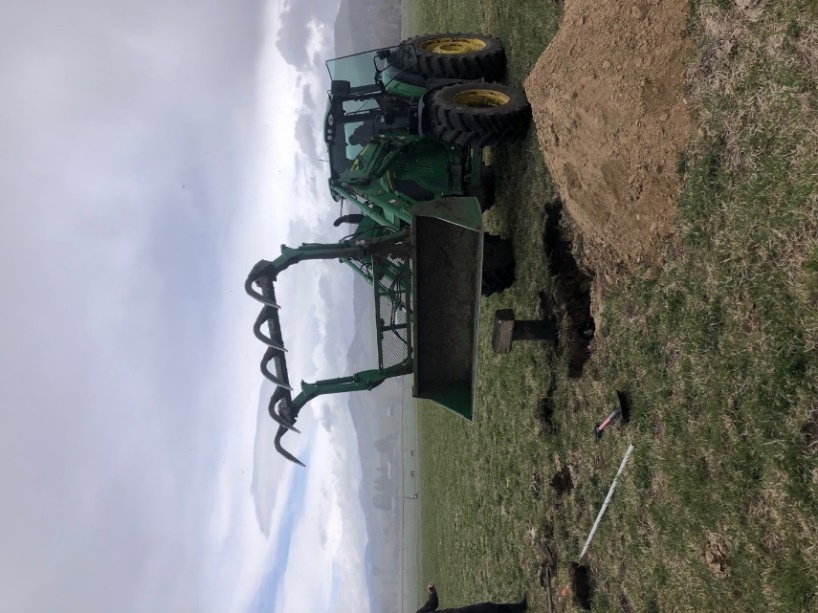 Passive wick lysimeters
lysimeter – a device that measures water movement in the soil (vadose zone)
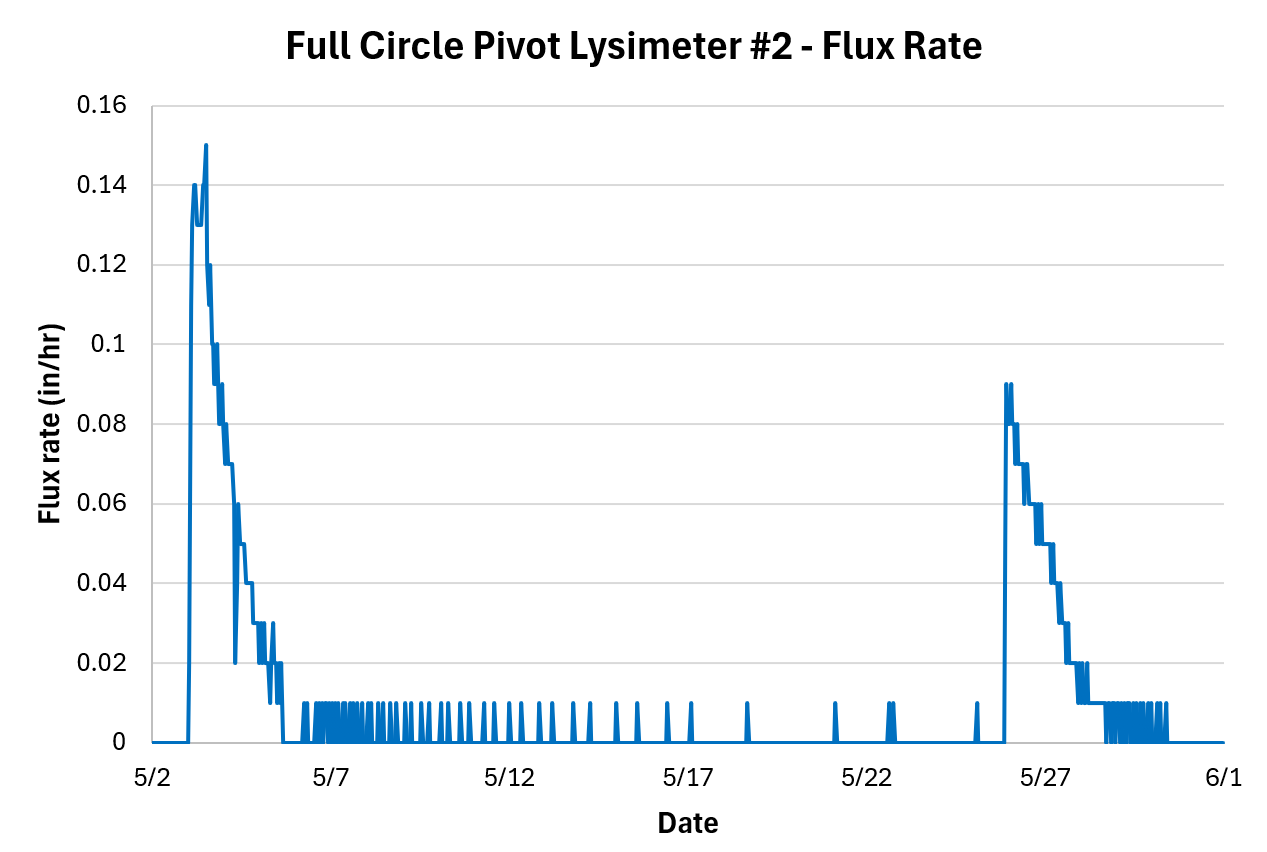 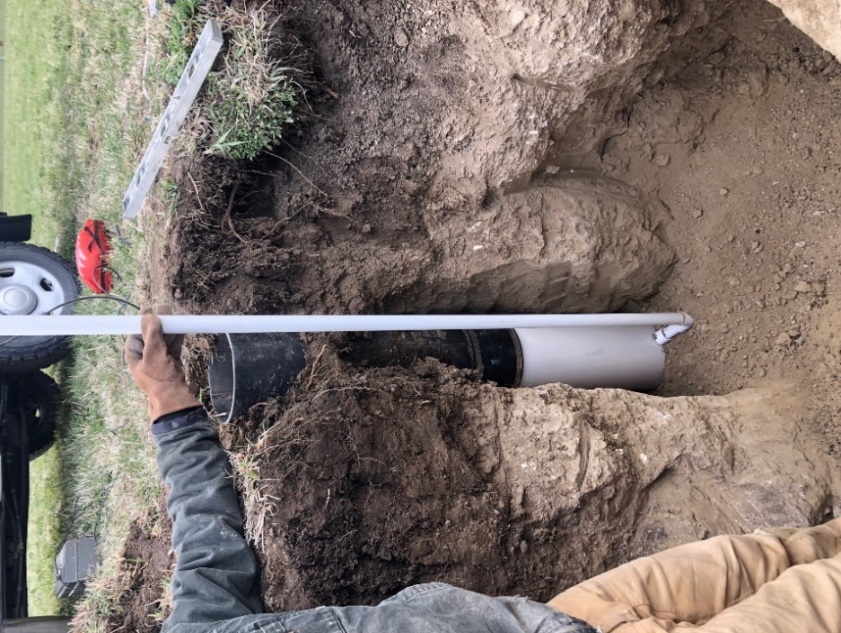